«ОЛИМПИЙСКИЕ ИГРЫ В ДРЕВНОСТИ»
КАКИЕ ФАКТЫ ПОДТВЕРЖДАЮТ МЫСЛЬ О ТОМ, ЧТО ОЛИМПИЙСКИЕ ИГРЫ БЫЛИ ЛЮБИМЫМ ОБЩЕГРЕЧЕСКИМ ПРАЗДНИКОМ?
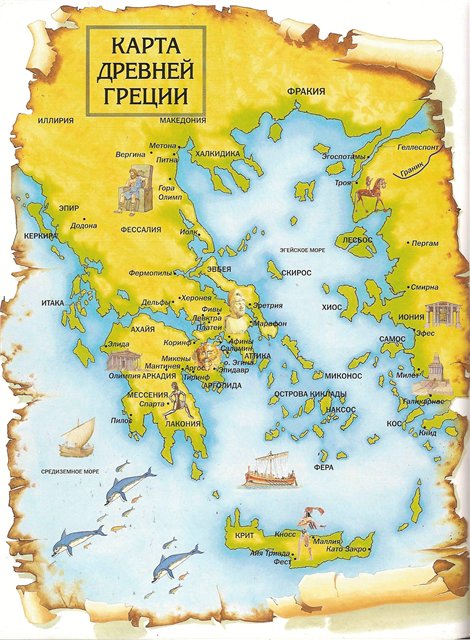 ПЕРВЫЕ ОЛИМПИЙСКИЕ ИГРЫ БЫЛИ ПРОВЕДЕНЫ в  776 году до нашей эры
ПЕРВЫЙ ДЕНЬКЛЯТВА УЧАСТНИКОВ И СУДЕЙ
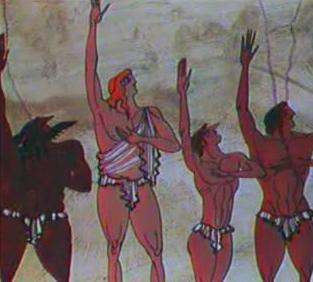 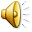 ВТОРОЙ - ТРЕТИЙ ДЕНЬ 
СОСТЯЗАНИЯ АТЛЕТОВ -
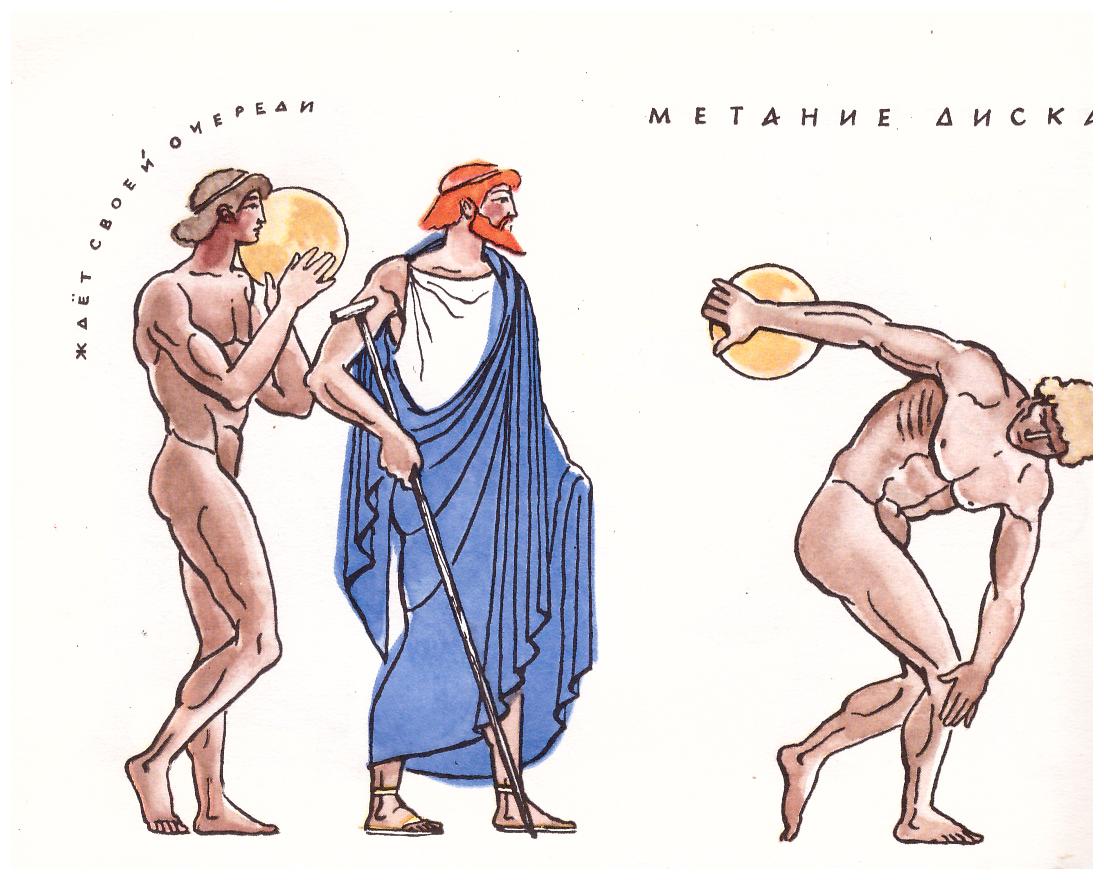 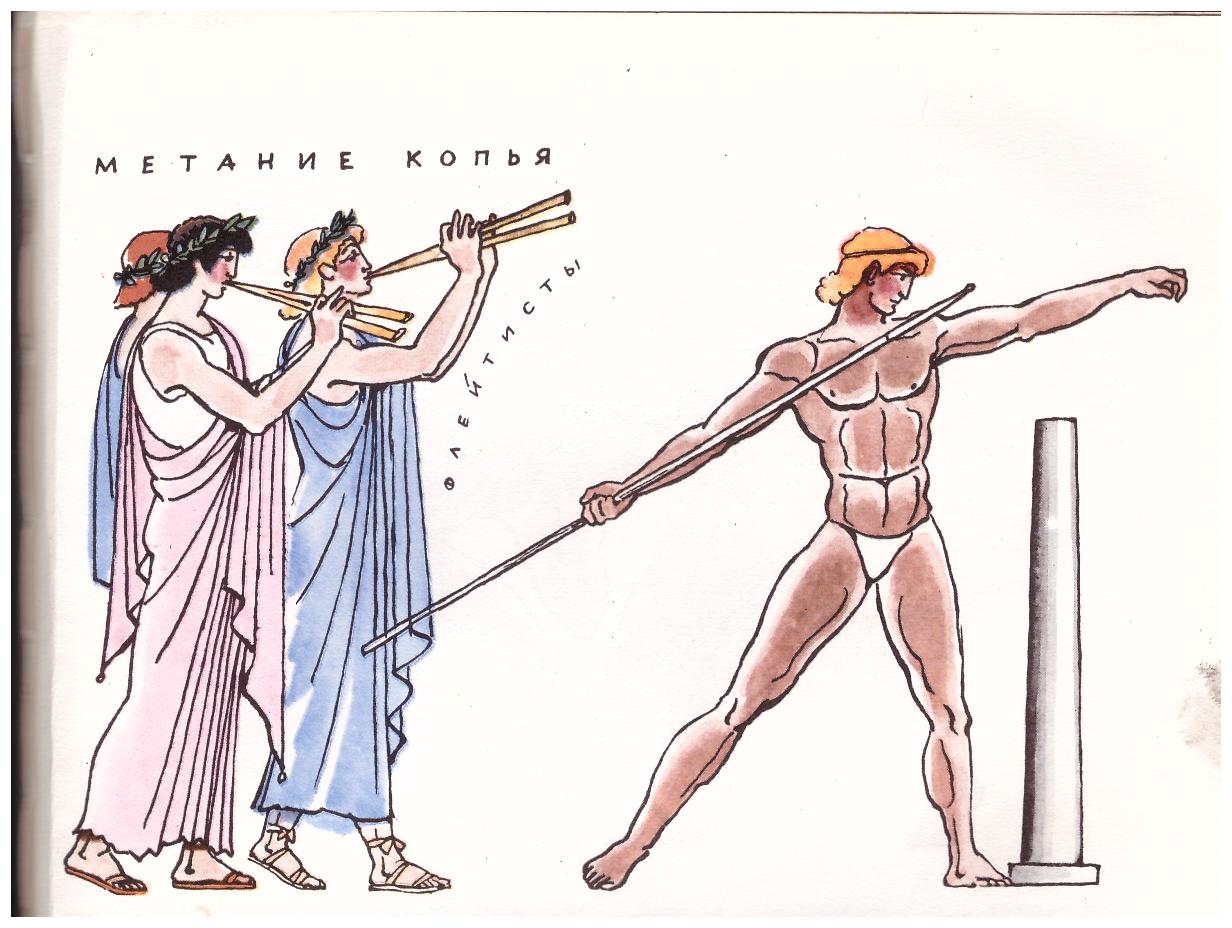 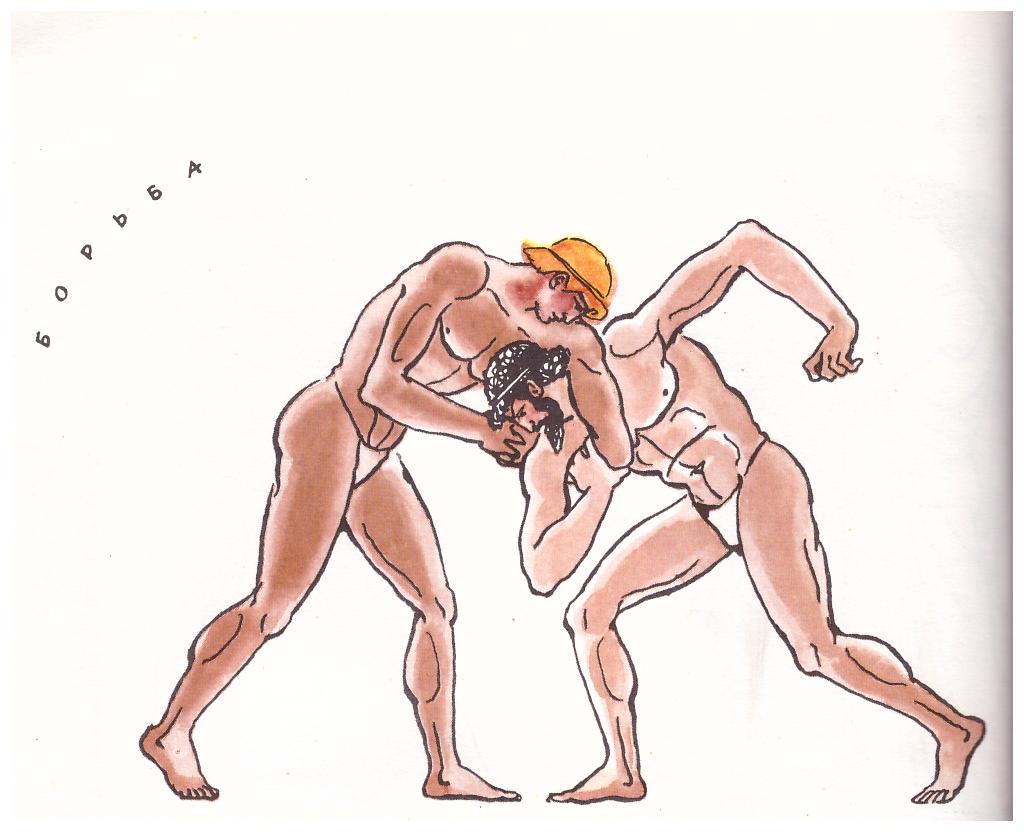 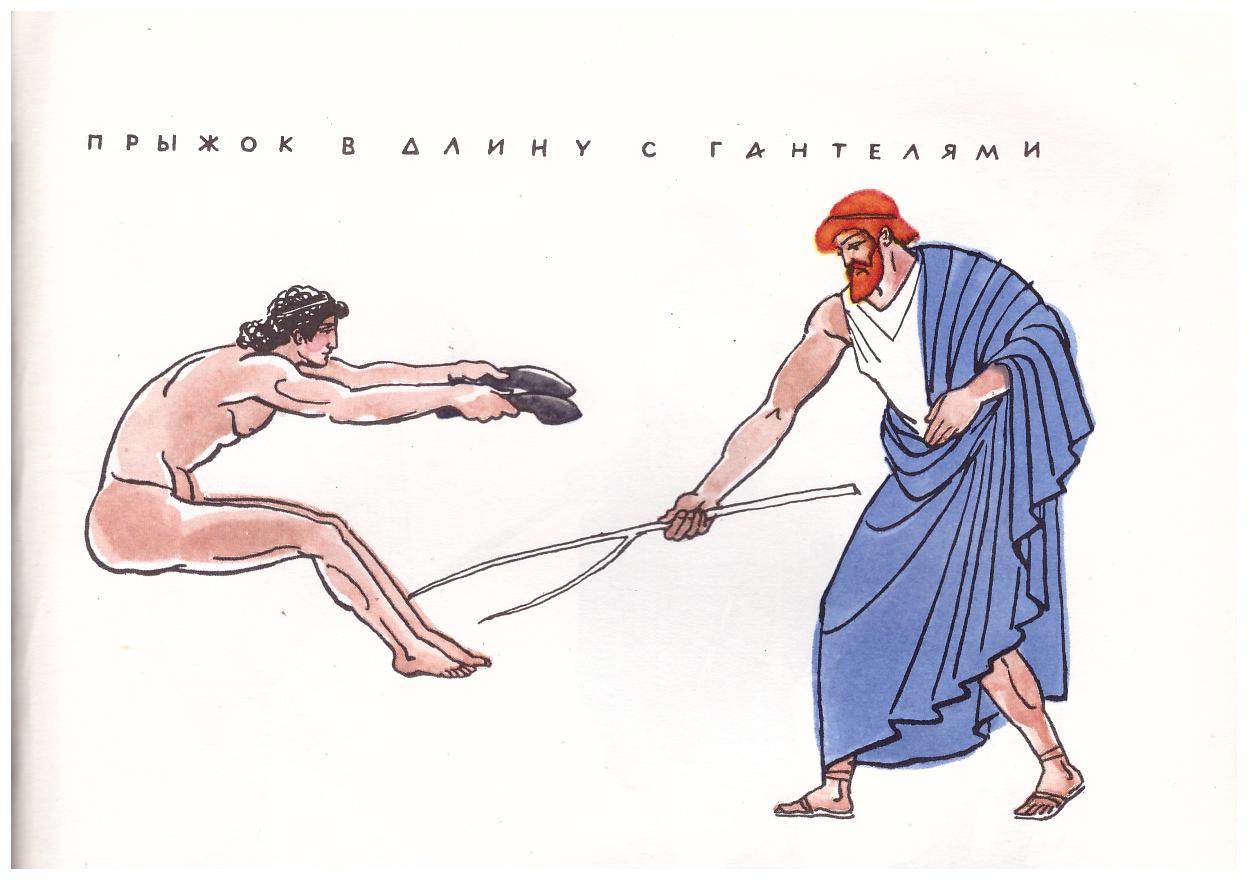 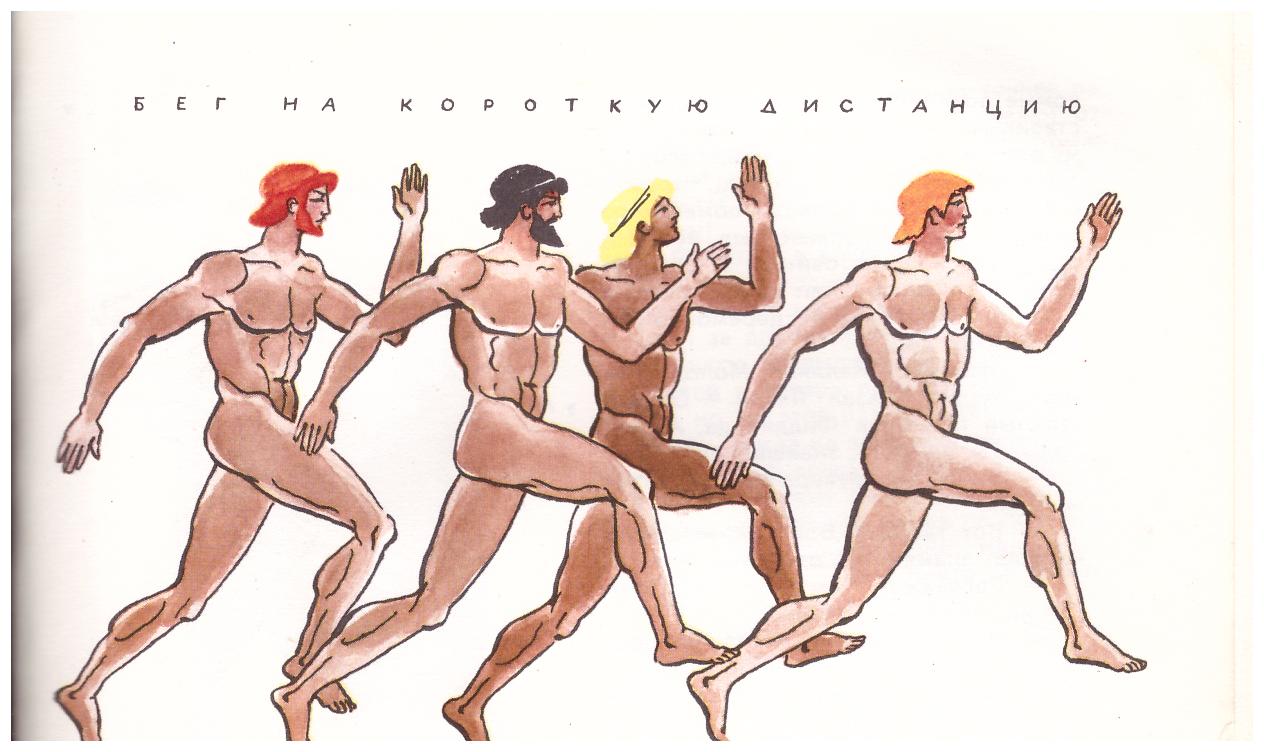 ЧЕТВЕРТЫЙ ДЕНЬГОНКИ КОЛЕСНИЦ
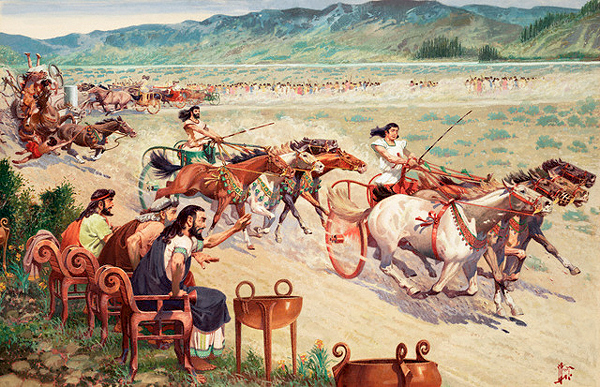 ПЯТЫЙ ДЕНЬНАГРАЖДЕНИЕ ПОБЕДИТЕЛЕЙ
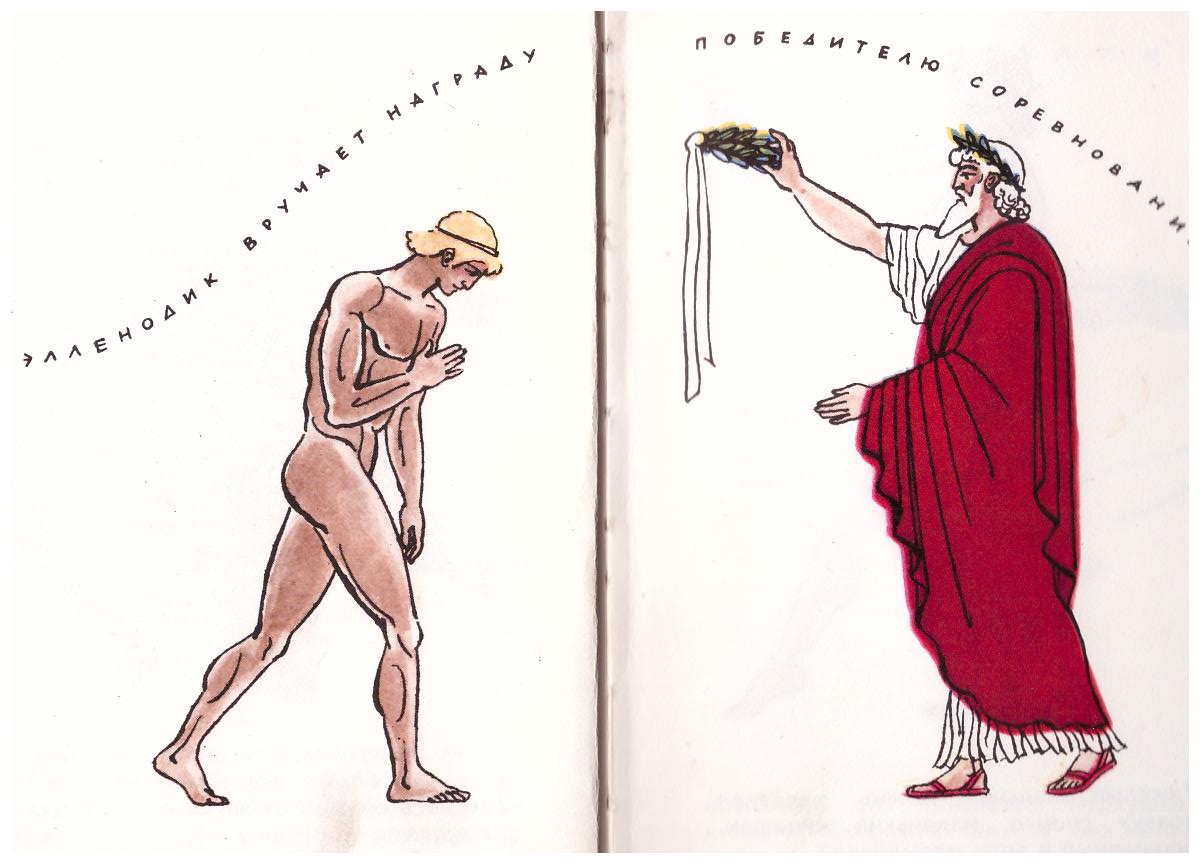 776ЗЕВСУ4ЮЖНОЙ5В ГОНКАХ НА КОЛЕСНИЦАХ
КАКИЕ ФАКТЫ ПОДТВЕРЖДАЮТ МЫСЛЬ О ТОМ, ЧТО ОЛИМПИЙСКИЕ ИГРЫ БЫЛИ ЛЮБИМЫМ ОБЩЕГРЕЧЕСКИМ ПРАЗДНИКОМ?
ДОМАШНЕЕ ЗАДАНИЕ: 
1.        §33. , стр.155-160
2.  Составьте рассказ от имени участника или зрителя игр.
3.  Выяснить, какое отношение к Олимпийским играм имеет Пьер Кубертен.
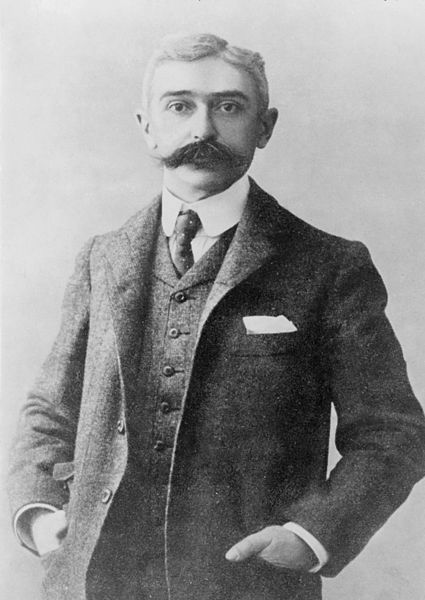 Пьер  де  Кубертен
МОЛОДЦЫ !!!
СПАСИБО ЗА УРОК!
До  свидания!